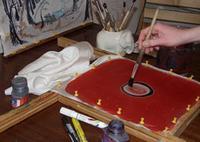 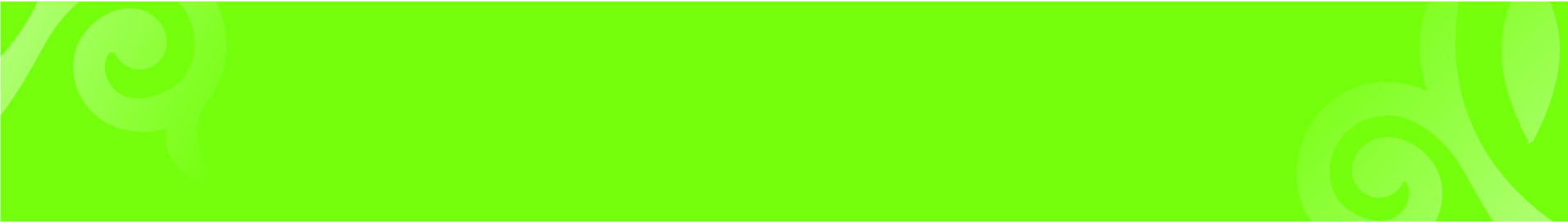 Бөлім 2А Сәндік-қолданбалы өнер
Тема: Матаға көркем өрнек салу батик техникасында көркемдік жазбаны орындау. сәндеу безендіру. 
Выполнение художественной росписи в технике батик
Мұғалім: Беккужина Анергуль Толеутаевна
Байтерек Н.М, 2017
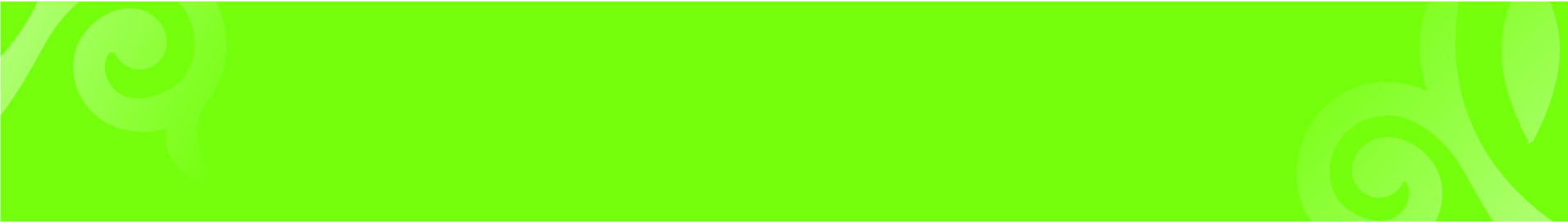 СМ:
7.2.1.1 Күрделі шығармашылық  идеялары мен  сезімдерін білдіру  үшін, өнер құралдары мен  әртүрлі техникада таңдалған қасиеттері мен  тәсілдерін визуалды элементтерді таңдау және  негізделген түрде  анықтау.
7.2.1.1 Обоснованно определять, выбирать и использовать визуальные элементы окружающего мира и выразительные средств искусства для передачи более сложных творческих идей и чувств
Бағалау критерийлері:
Батиктің өлшемі бойынша рамка жасау;
	Өзінің жұмысын рамкаға әсемдеу; 
	Жұмысты әсемдеу, бисер)
	Өзінің және сыныптастарының жұмыстарына баға беру
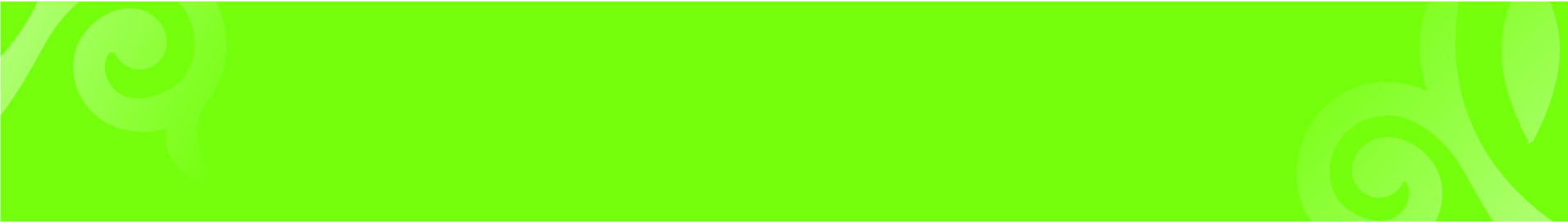 3
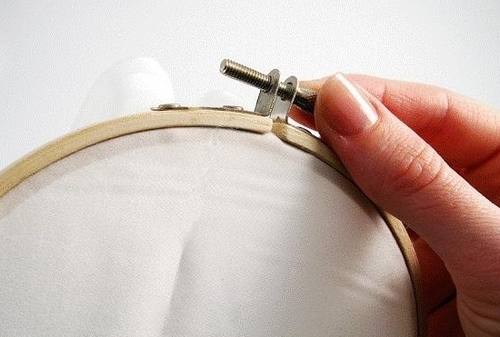 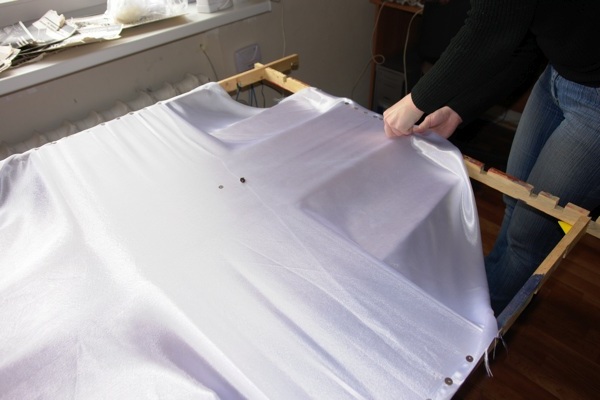 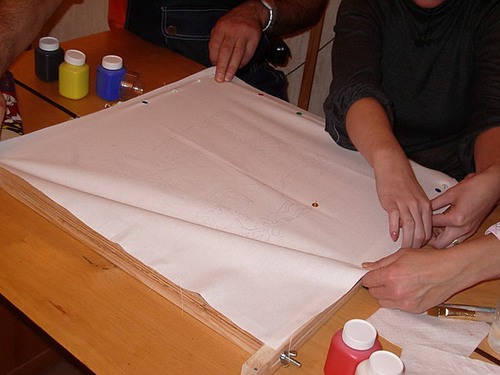 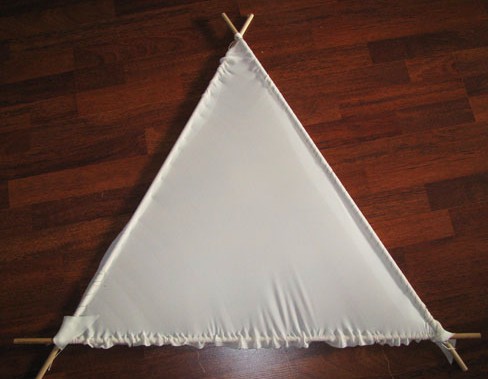 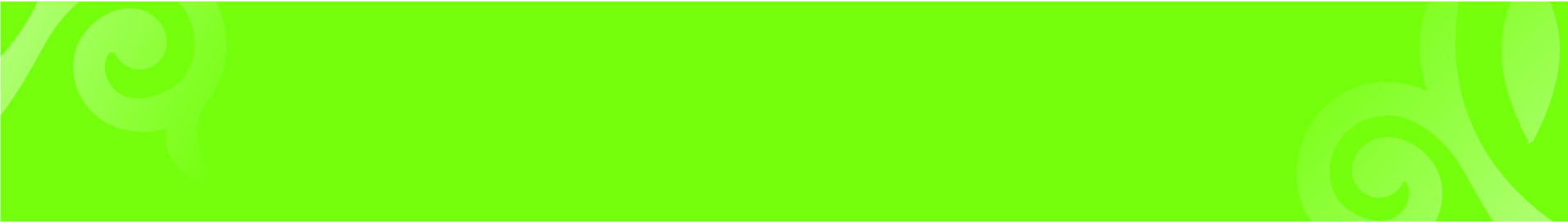 5
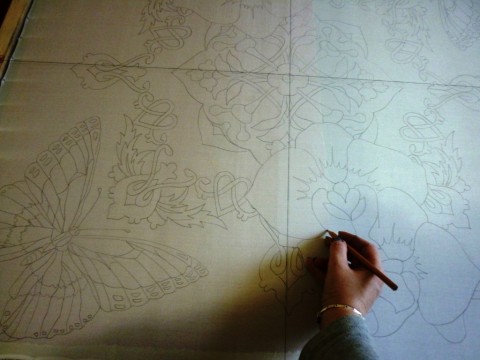 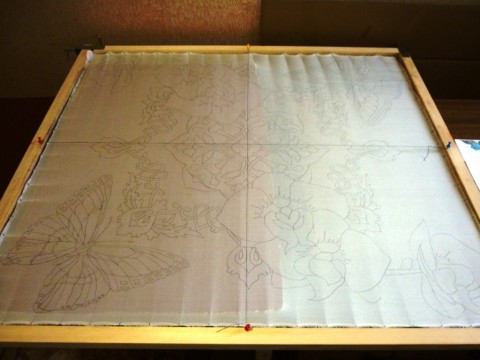 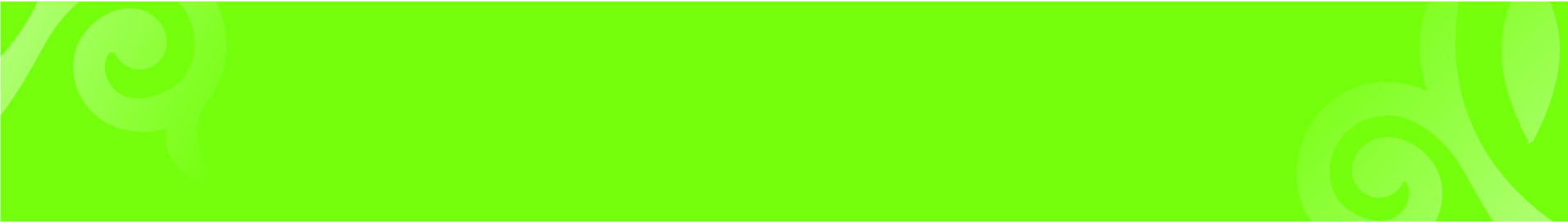 Батик- индонезияның  Ява аралында алғаш
рет дүниеге келді. 
Батик - batik – индонезиялық сөз.  - tik дегеніміз- индонезия тілінен аударғанда  ‘нүкте' немесе ‘тамшы'; - ба – дегеніміз мақта қағазы. Ambatik – штрих арқылы тамшылап сурет салу,суреттеу мағынасын білдіреді.
 Батиктің нақты түсінігі –  матаны  бояу және нығайту.
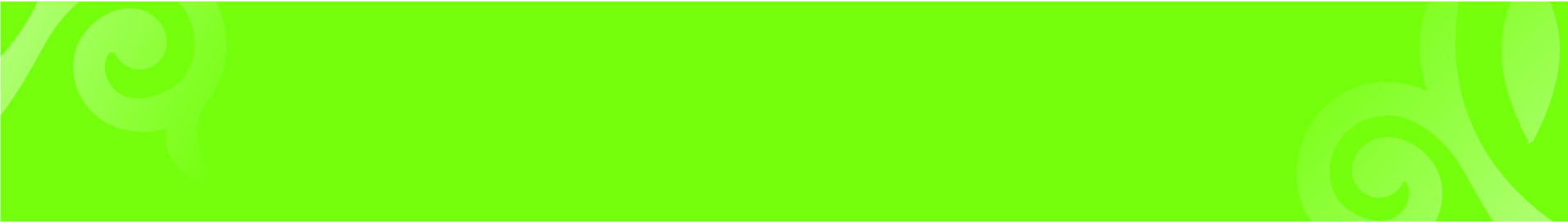 7
Батиктің түрлері
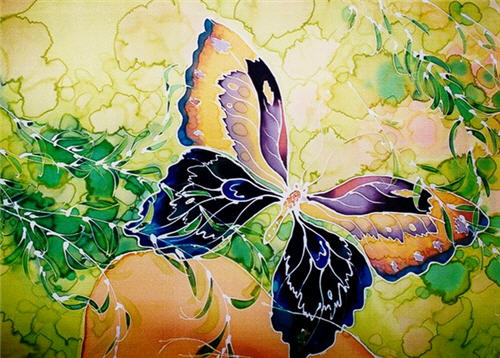 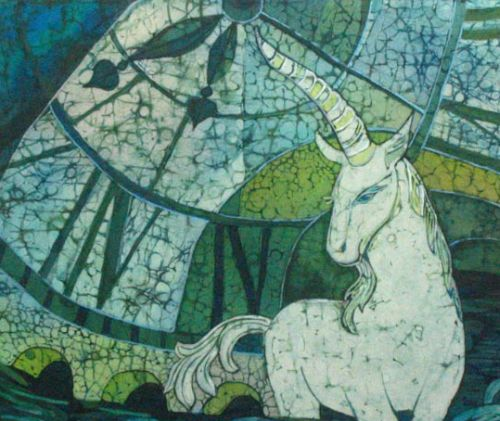 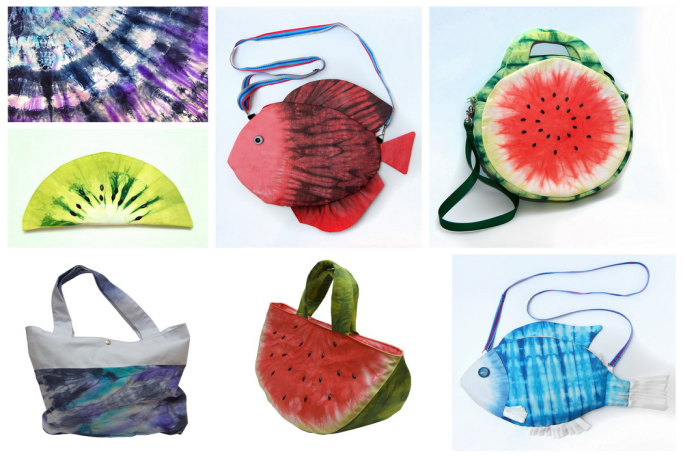 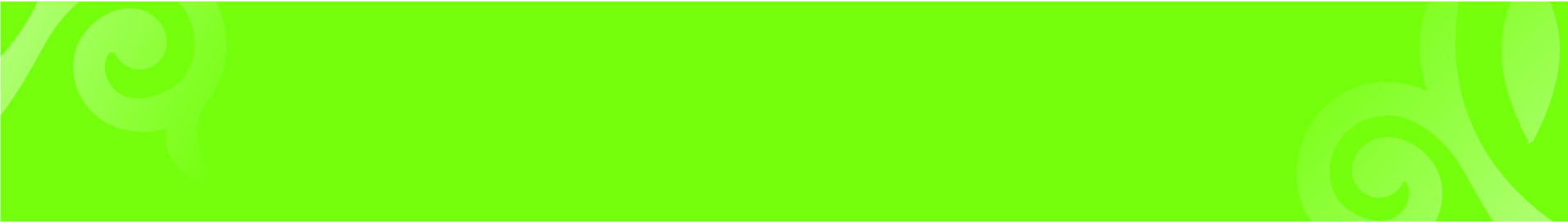 8
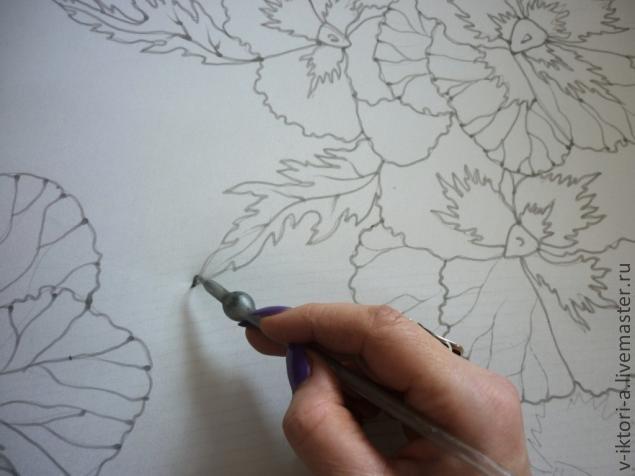 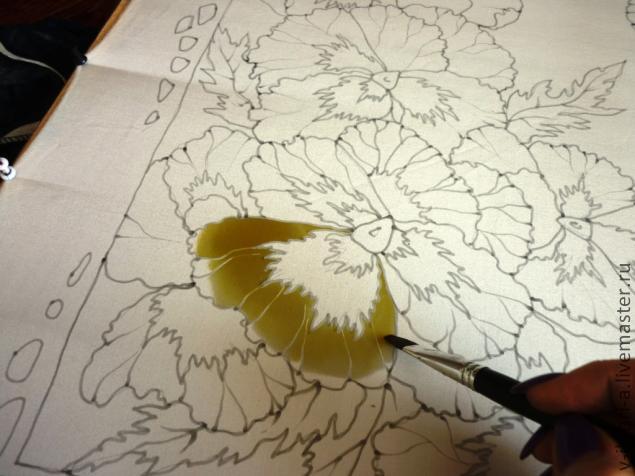 15 мин
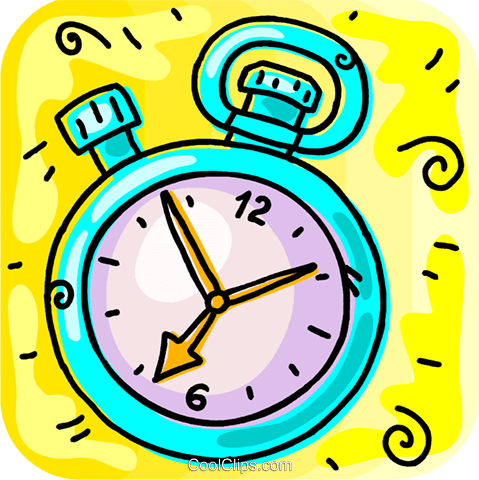 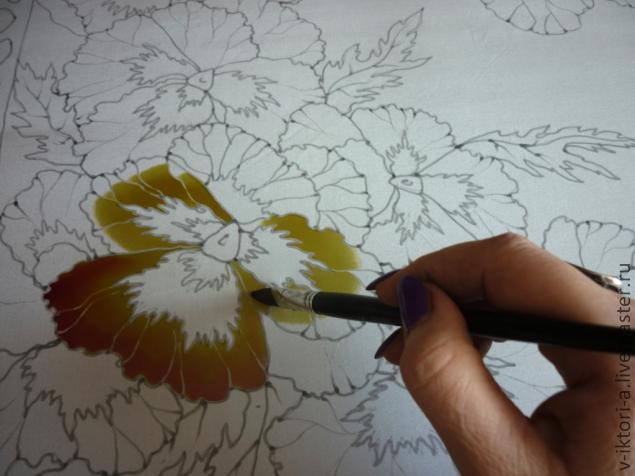 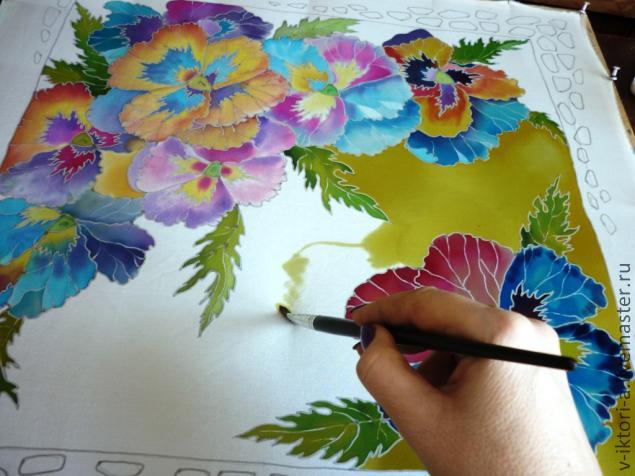 9
Сергіту сәті
Үй тапсырмасы: Суық батикті оқып келу.
11
Назарларыңызға рахмет
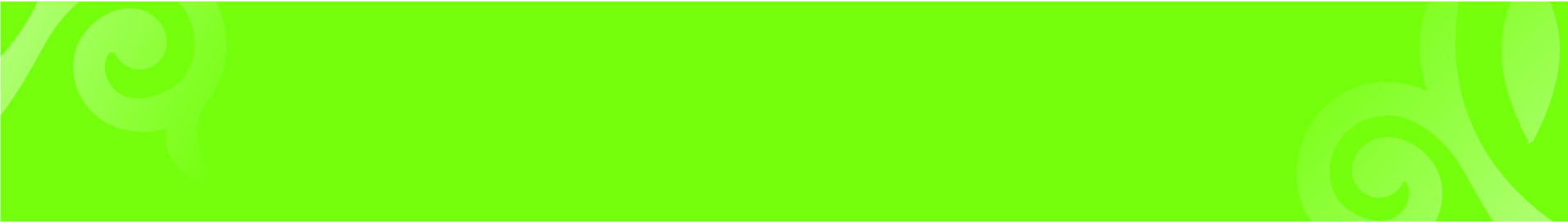 12